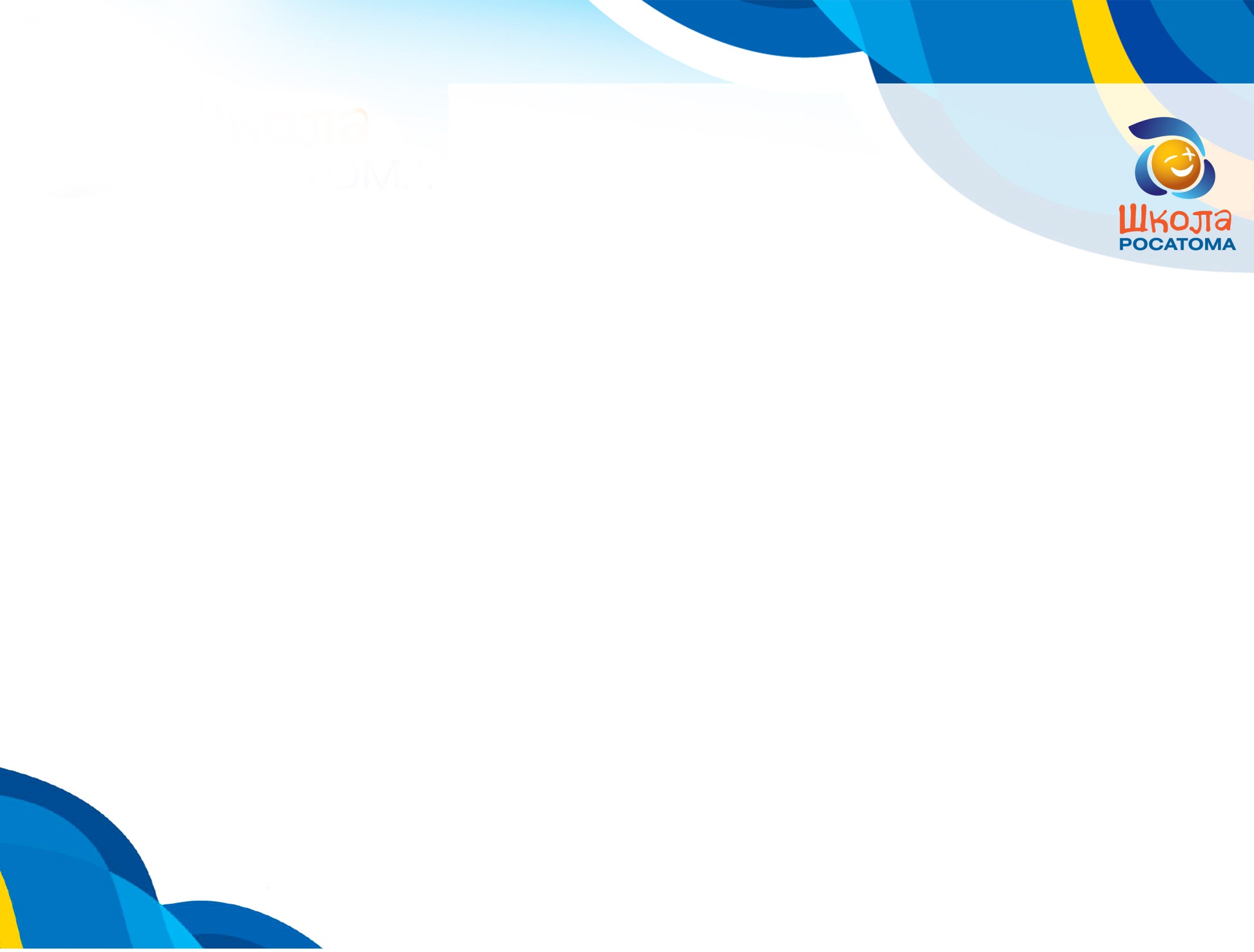 Итоги реализации проекта 
«Rosatom’s cool»
2016-2017 уч.г.
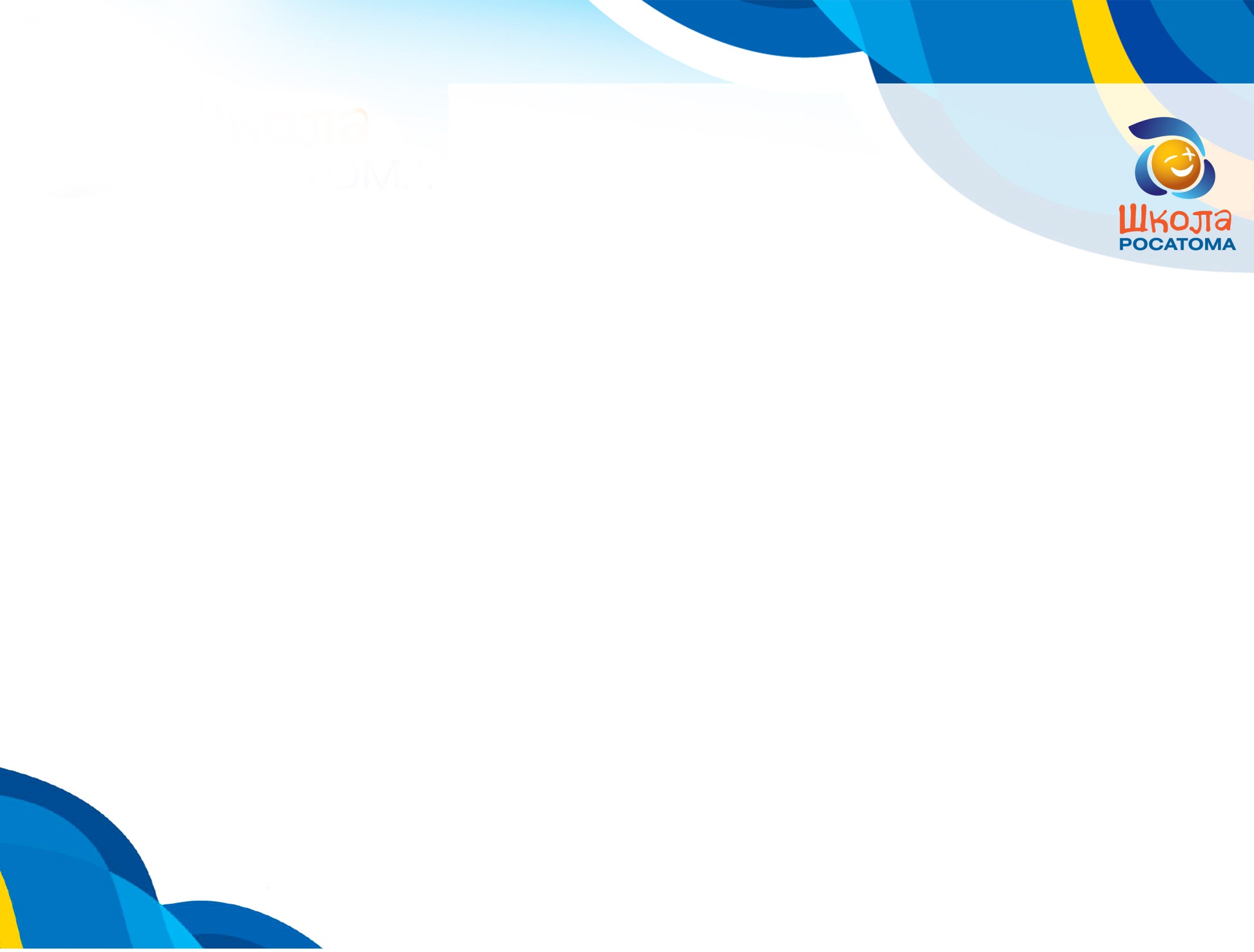 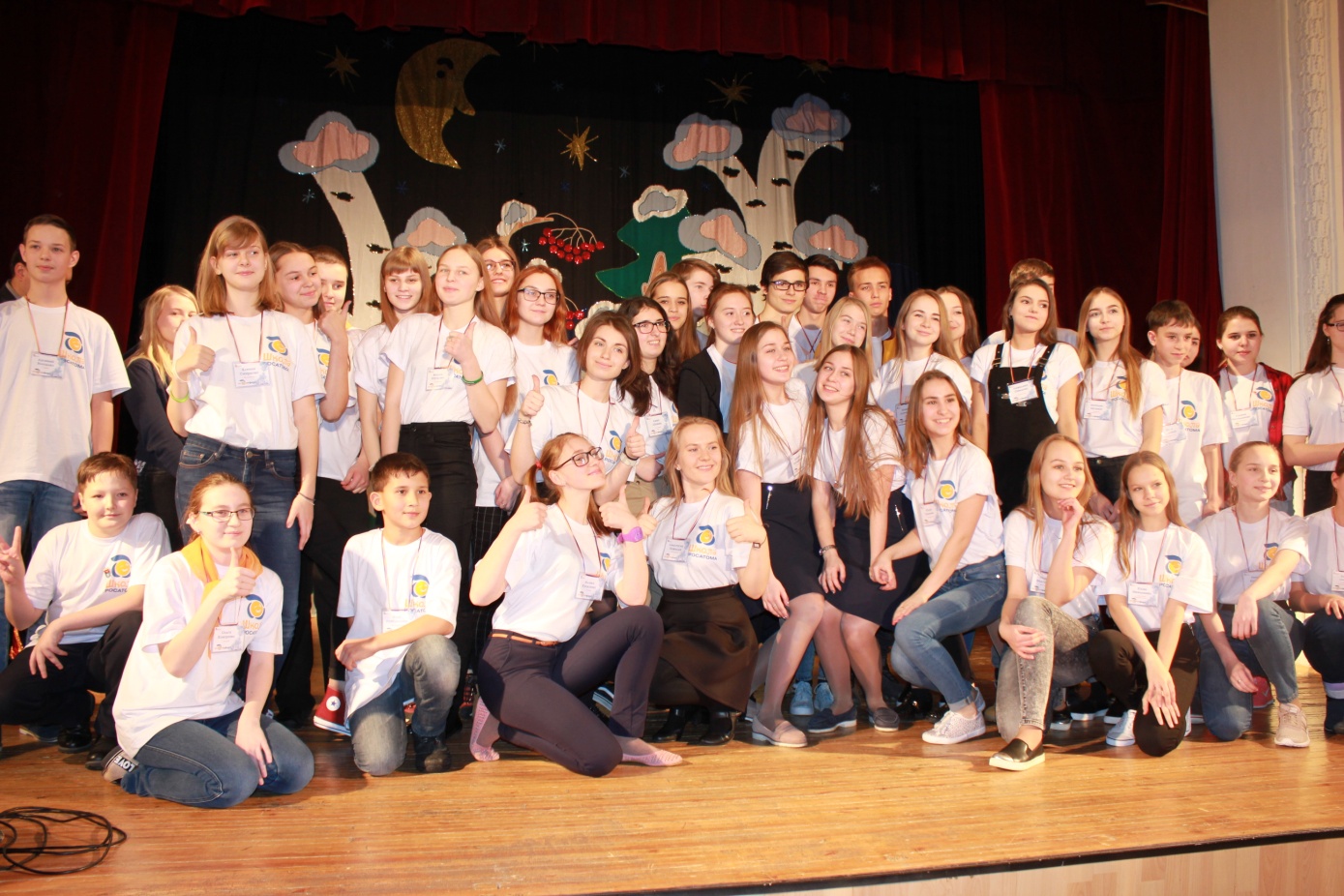 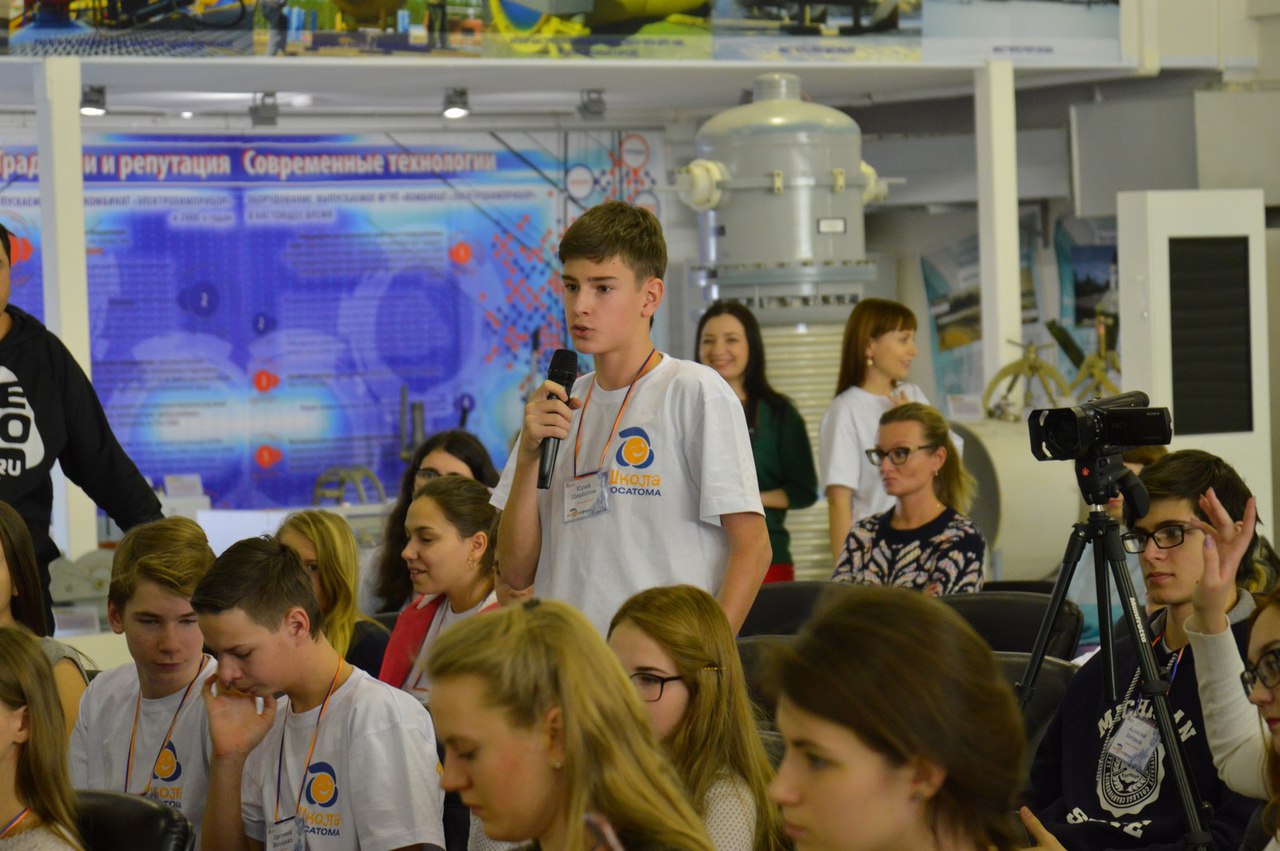 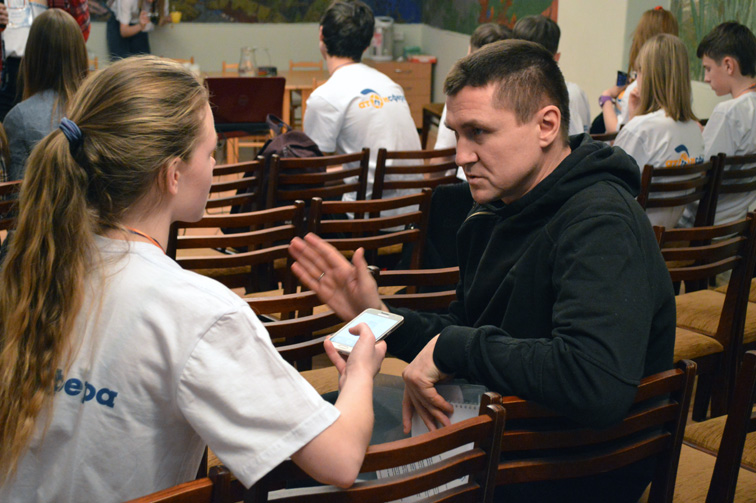 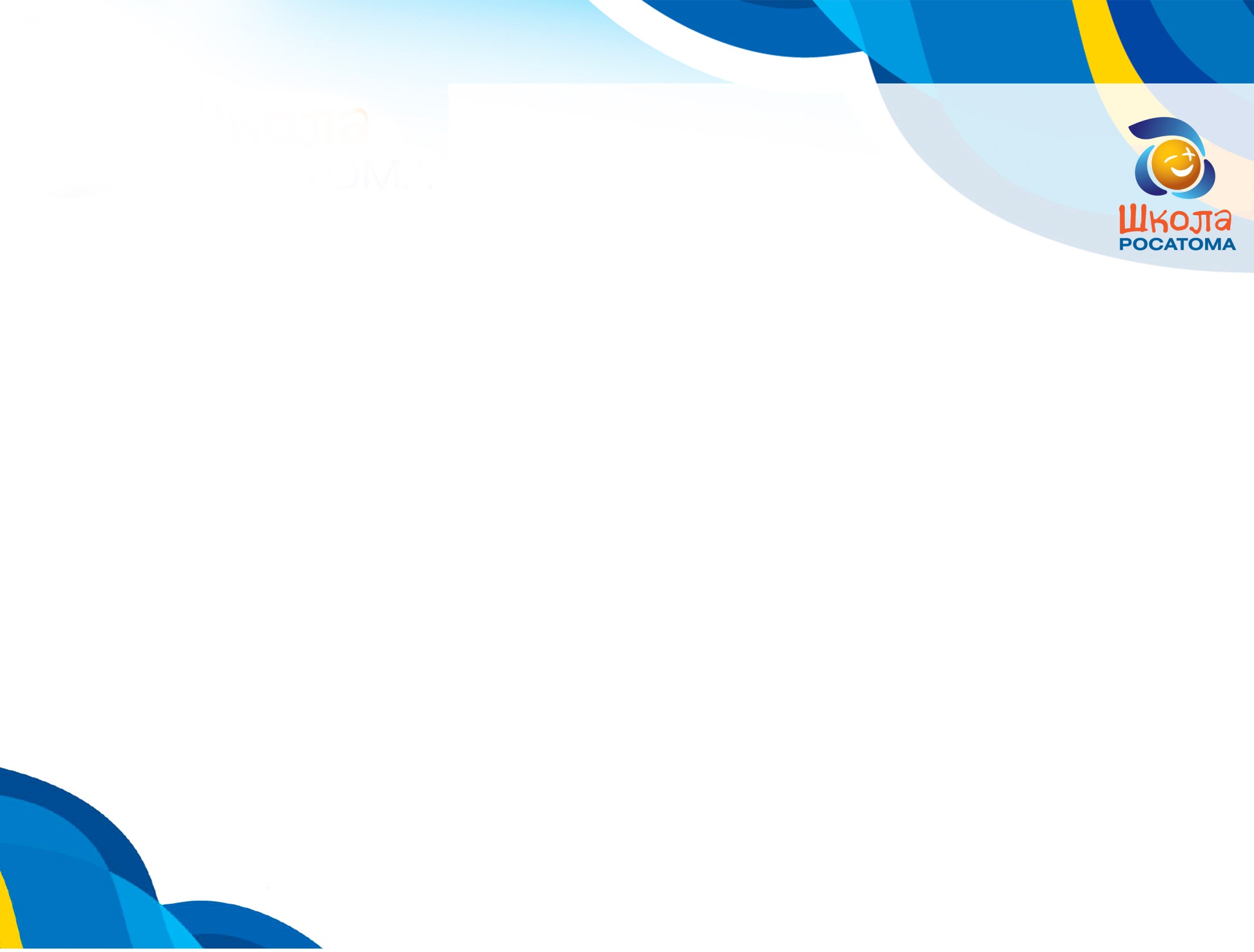 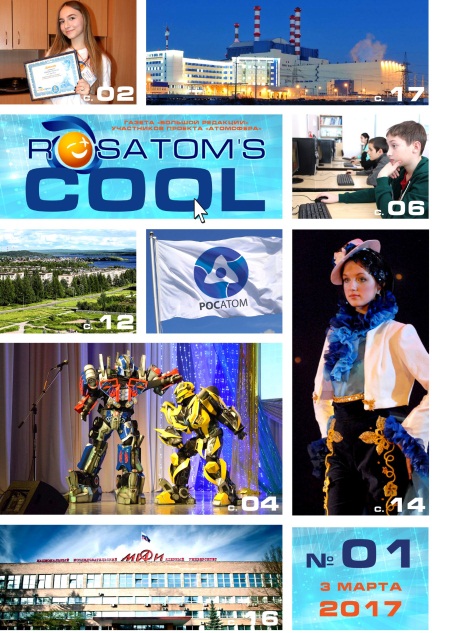 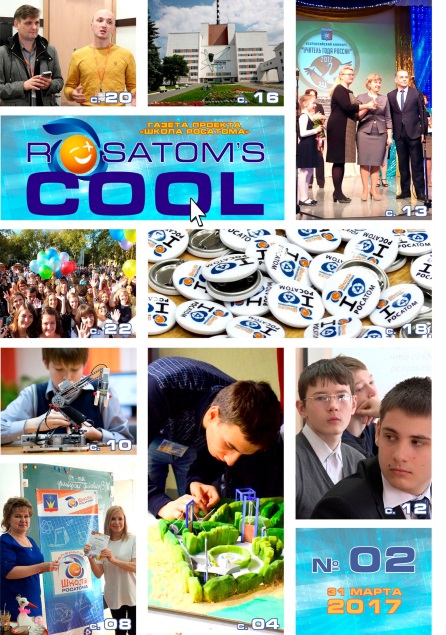 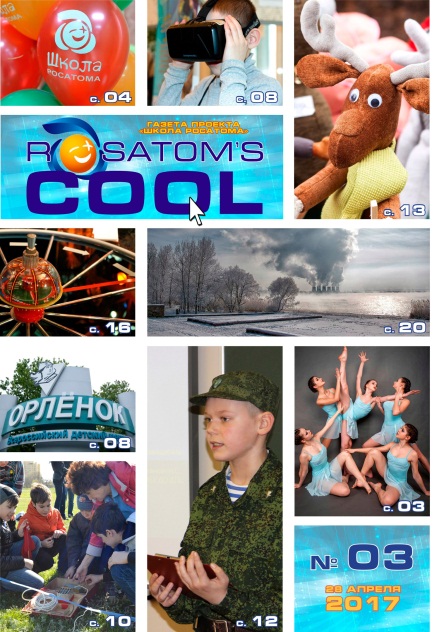 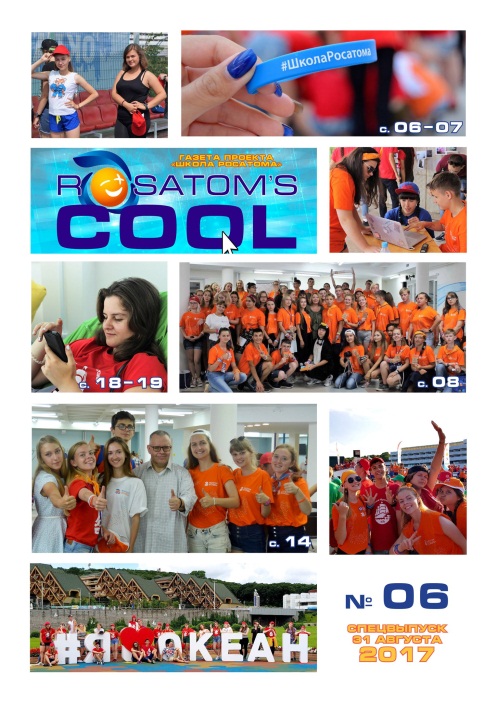 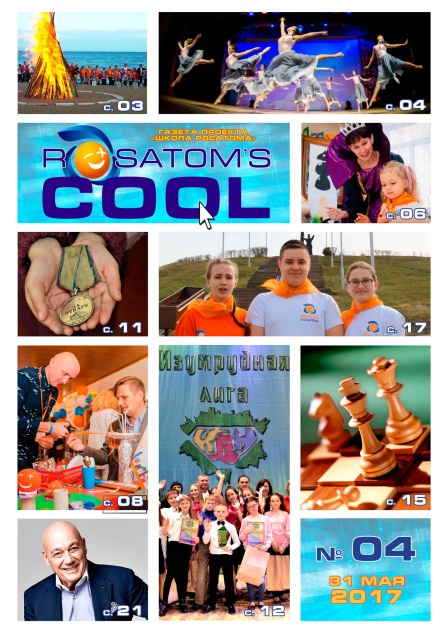 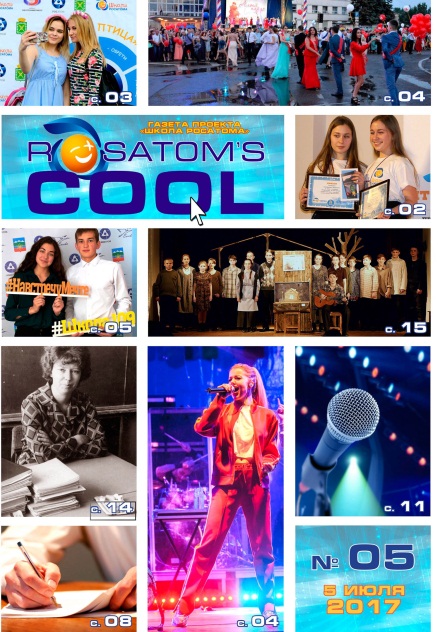 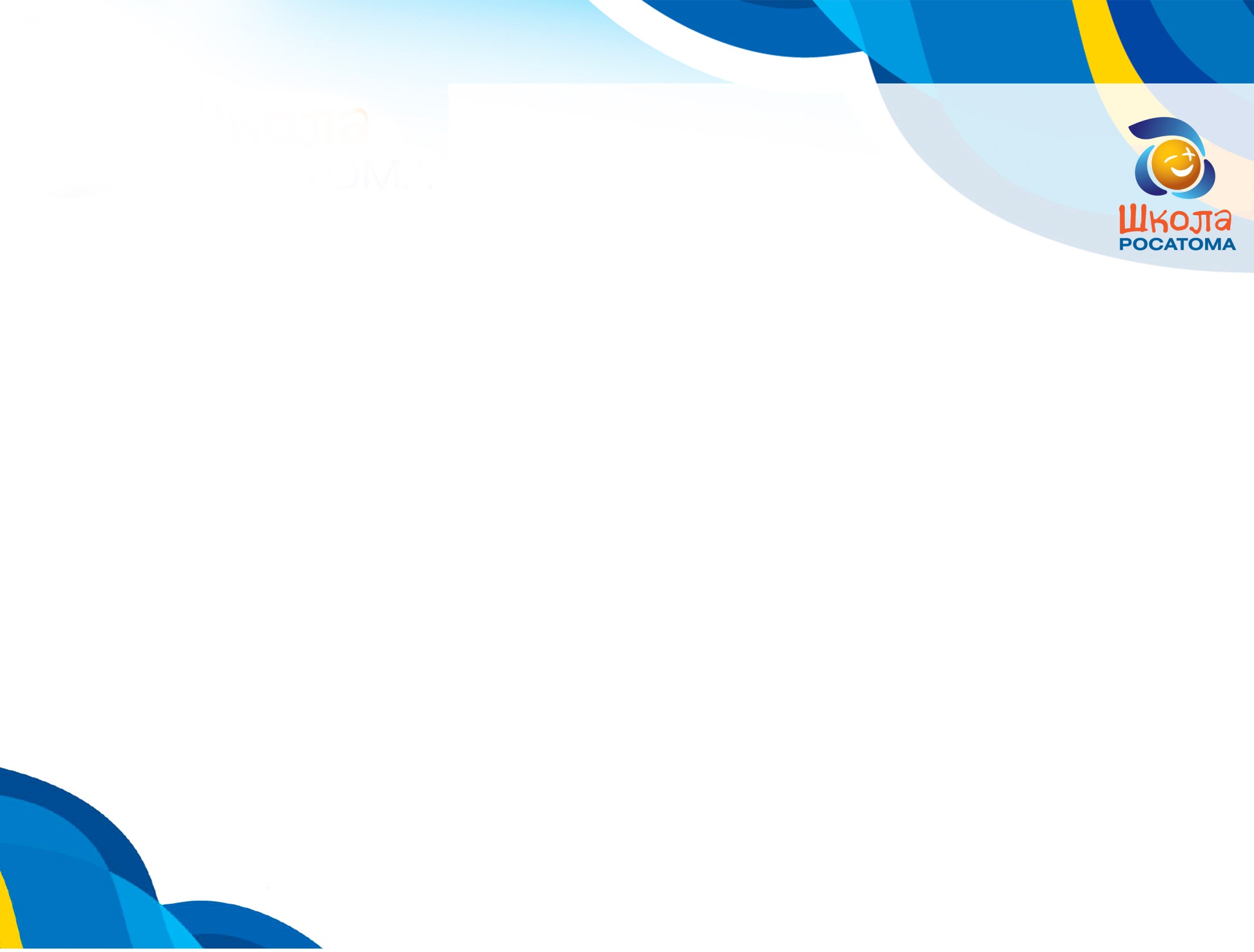 Количество материалов, опубликованных в электронной газете «Rosatom’s cool» 
за 2016-2017 уч. г. (январь - август)
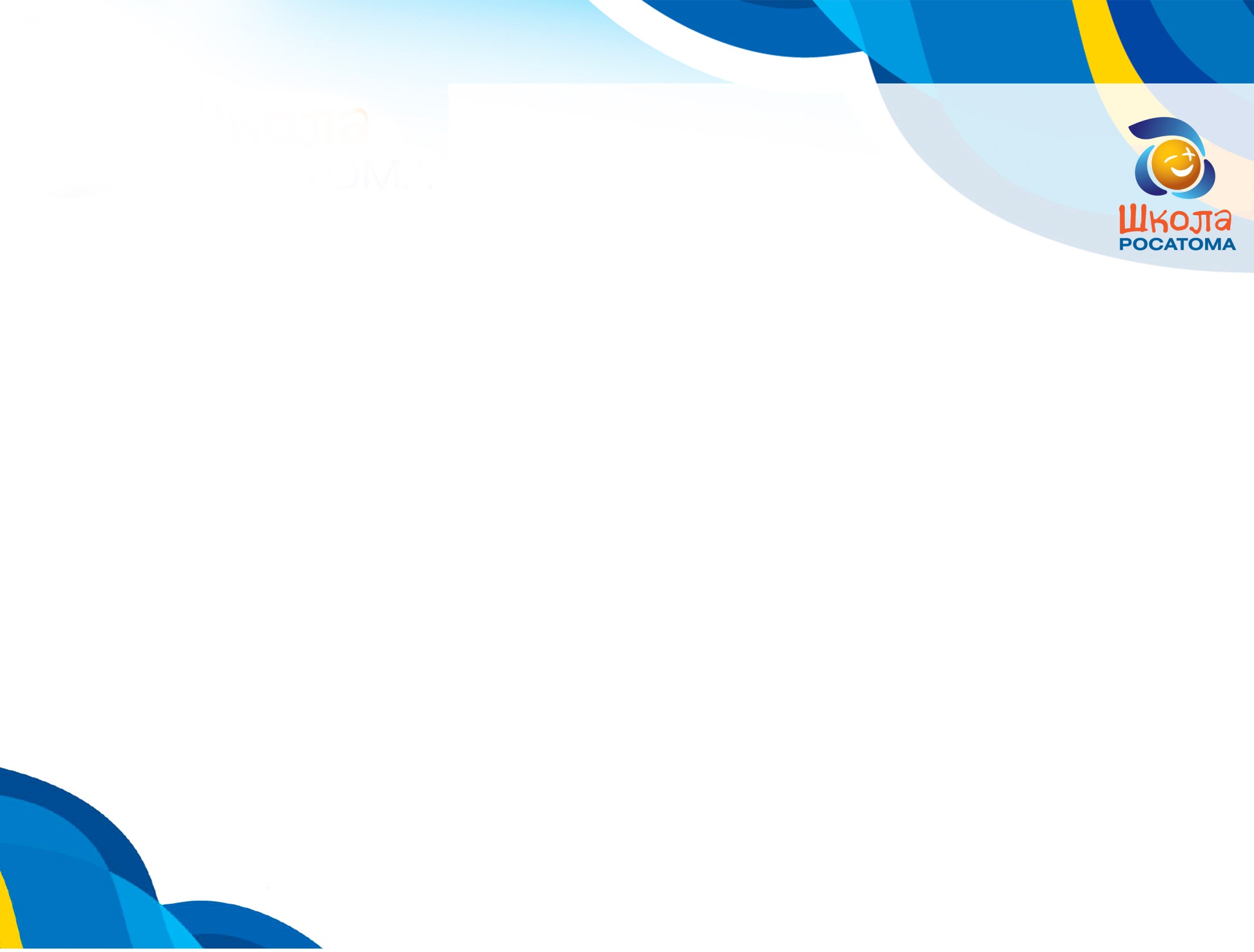 Количество журналистов, опубликовавших материалы 
в электронной газете «Rosatom’s cool» за 2016-2017 уч. г. (январь - август)
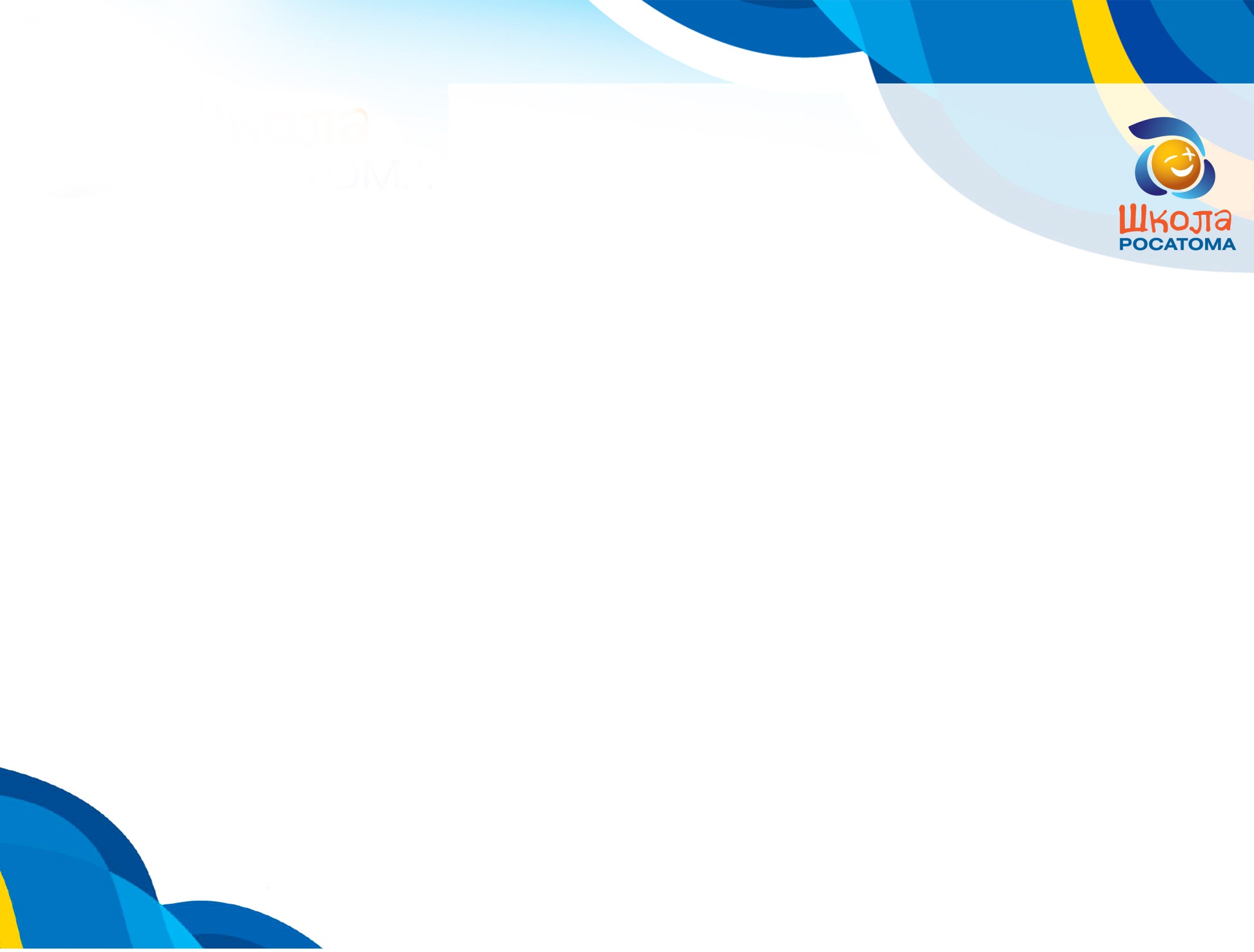 Количество финалистов проекта «АтомСфера» и редакции «Rosatom’s cool», принявших участие в медиасмене в  ВДЦ «Океан»
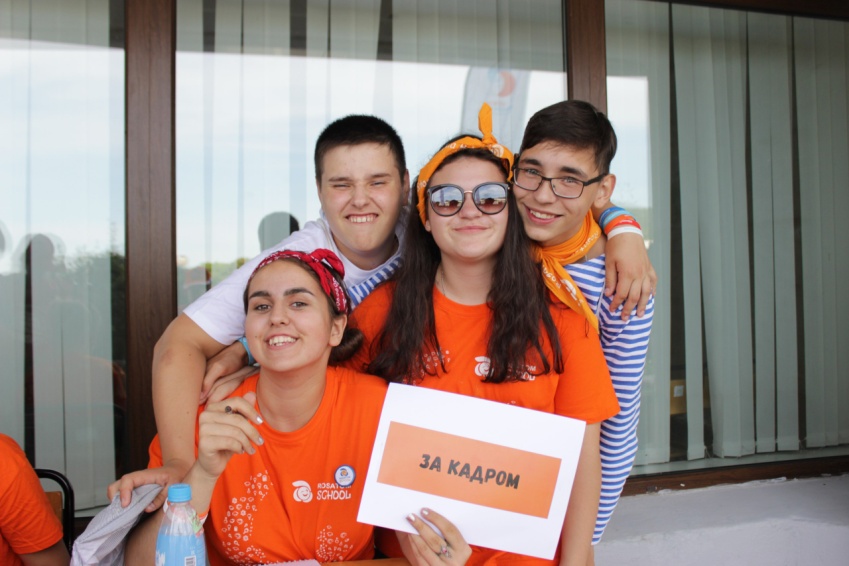 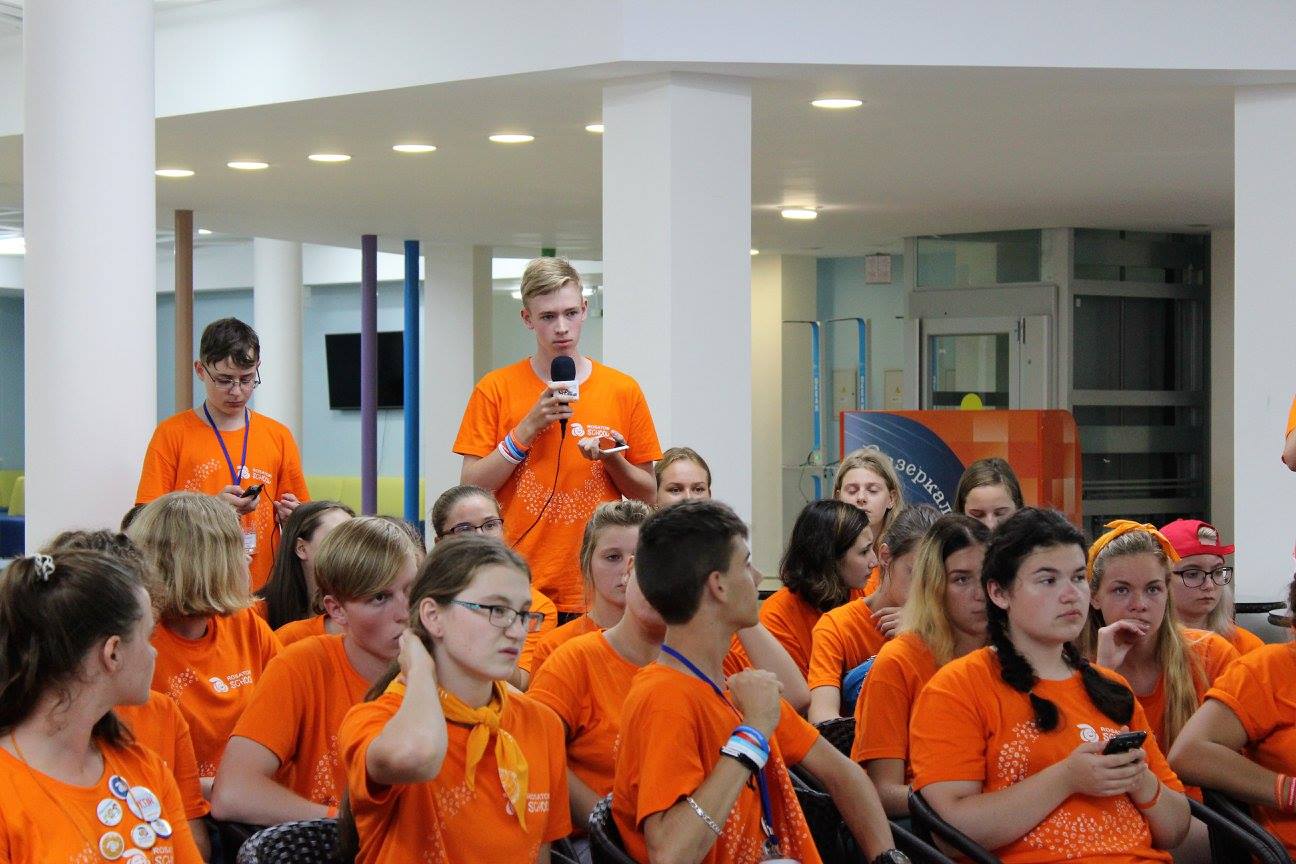 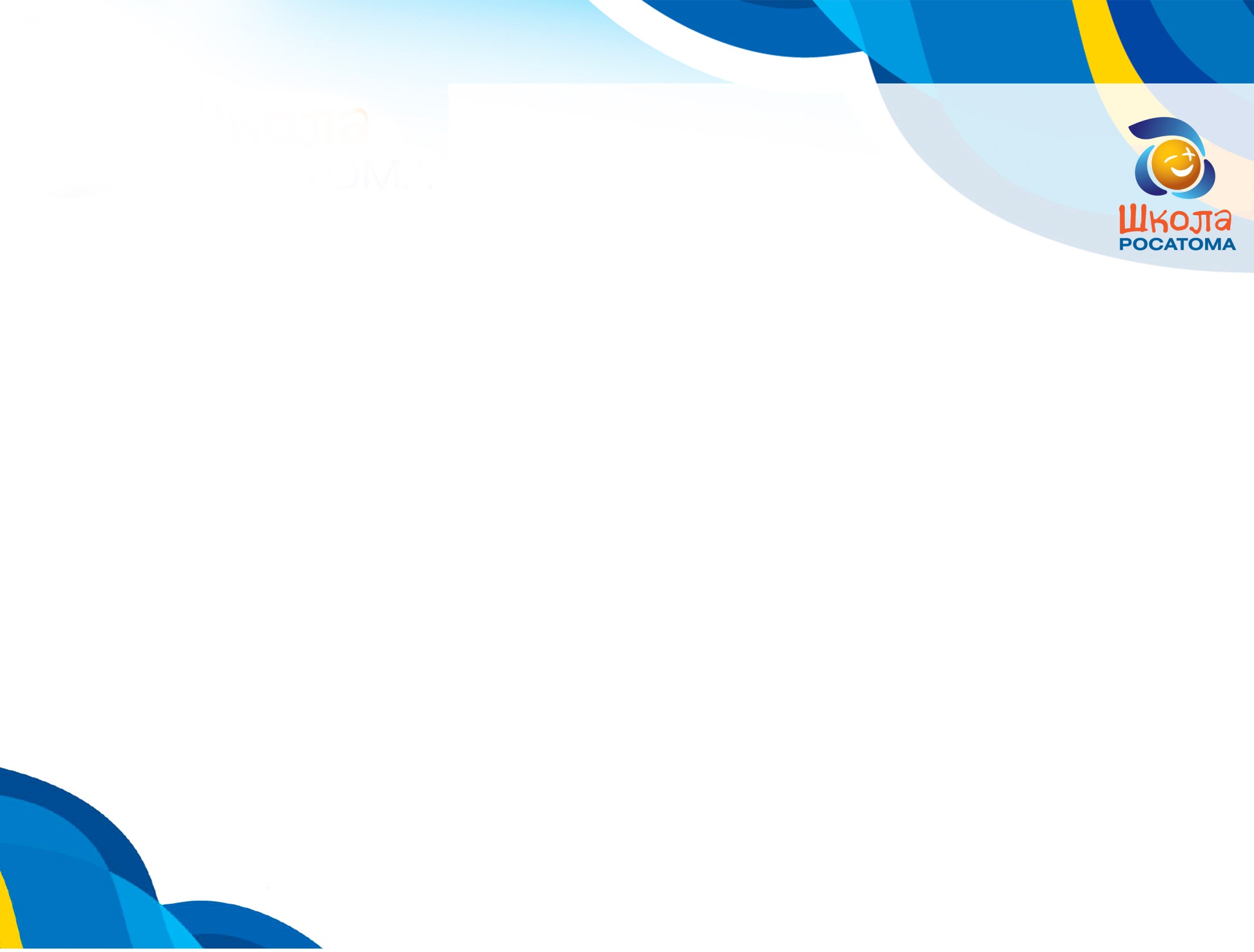 Проект «Rosatom’s cool»
2017-2018 уч.г.
Задачи:
- выпуск электронной газеты «Rosatom’s cool» посредством организации взаимодействия, обмена опытом и совместного творчества юных журналистов из городов присутствия Госкорпорации «Росатом»;
- популяризация проекта «Школа Росатома» в молодёжной среде;
- привлечение внимания к интересным и значимым событиям на территории городов присутствия Госкорпорации «Росатом»;
- создание отделений Большой редакции «Rosatom’s cool» в городах-участниках проекта «Школа Росатома».
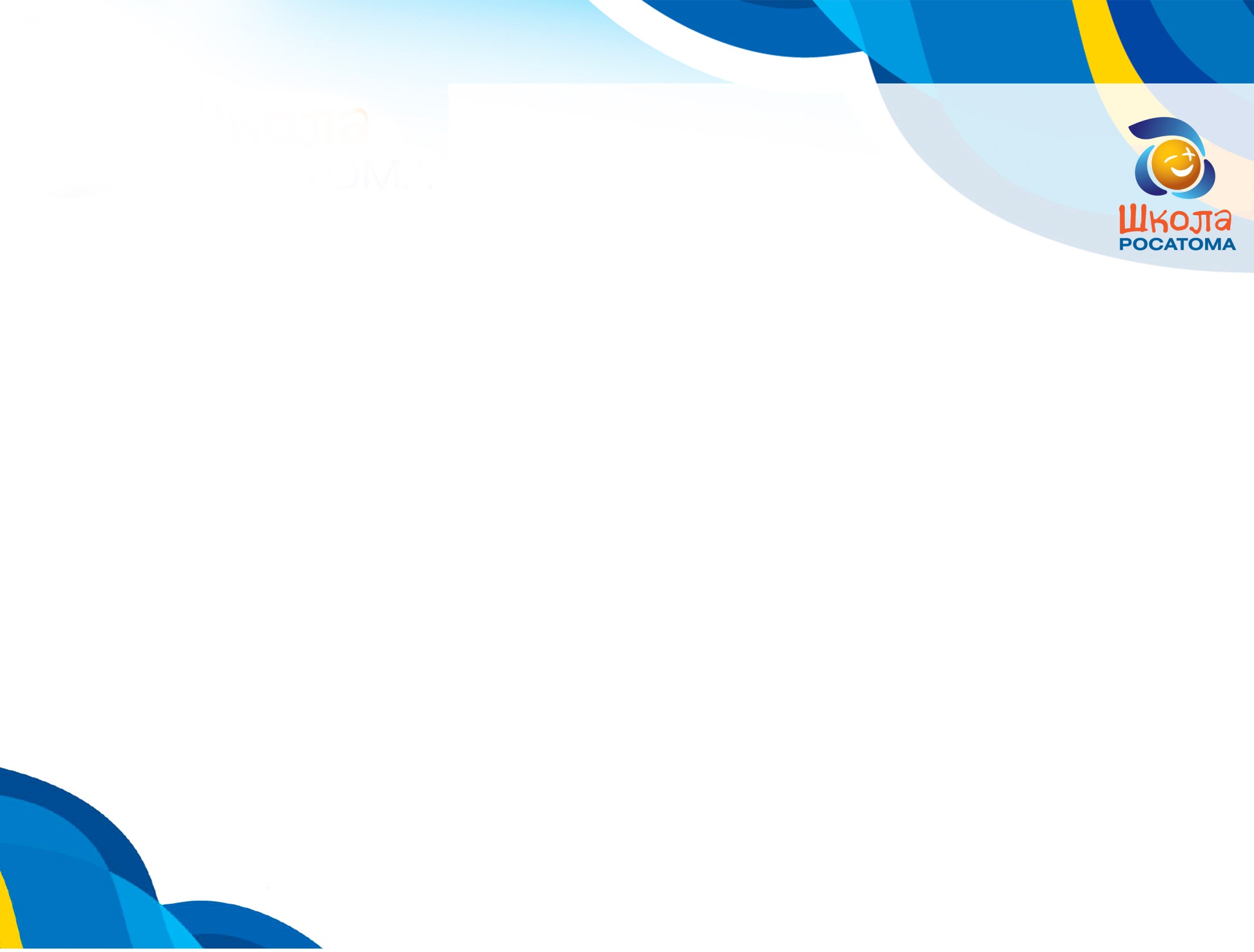 Фестиваль «Rosatom’s cool»
2017-2018 уч.г.
Сроки проведения мероприятия:
Подача заявок: 21 – 29 сентября 2017 г.
Заочный этап: 2 октября – 16 октября 2017 г.;
Очный этап: 6 – 7 декабря 2017 г.
Дистанционный этап: январь – сентябрь 2018 г. 
(принимают участие не только финалисты фестиваля, но и участники заочного этапа)
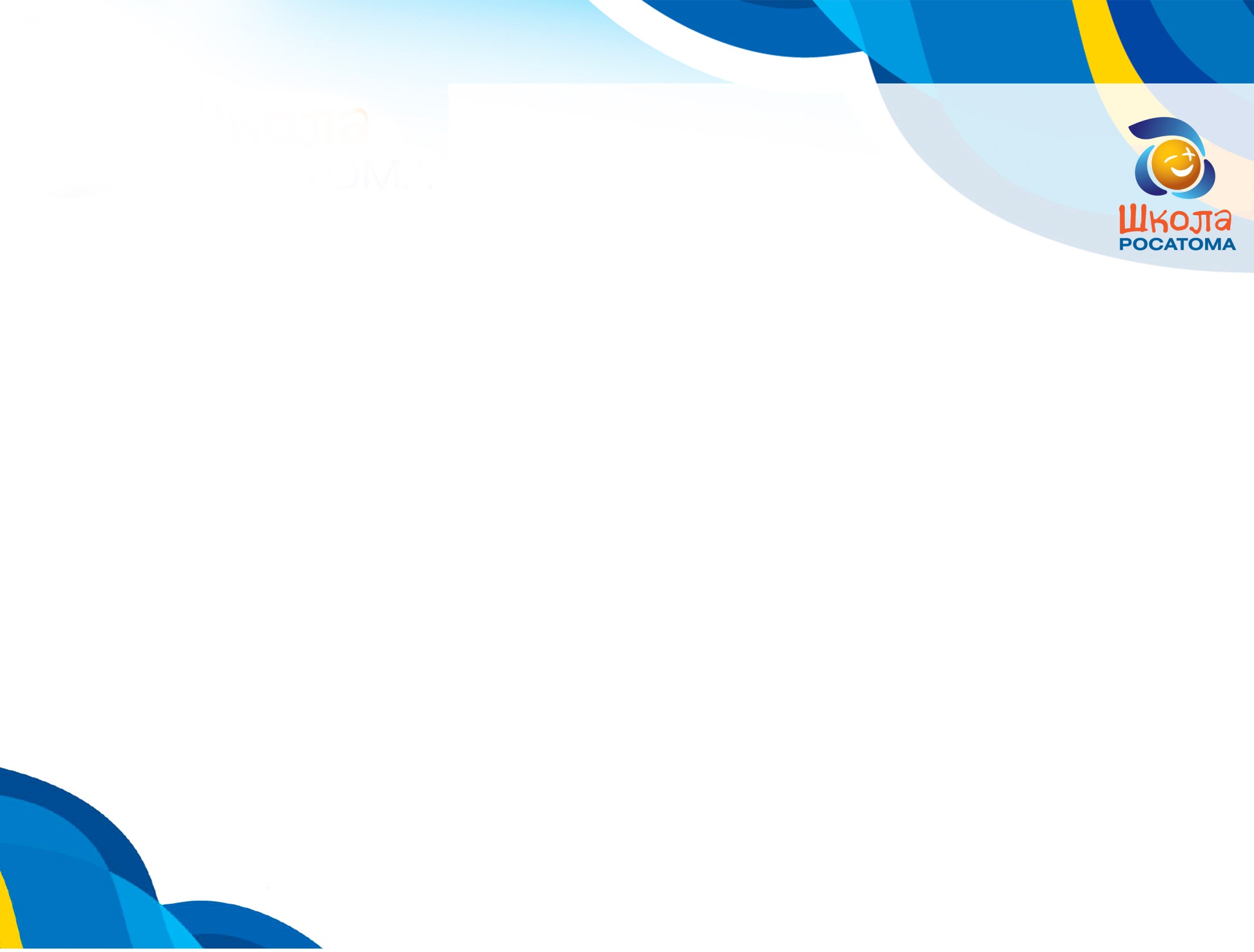 Фестиваль «Rosatom’s cool»
2017-2018 уч.г.
Возможности сотрудничества редакции с ОУ:
детскими пресс-центрами системы дополнительного  образования городов-участников проекта «Школа Росатома»;
 сетевыми школами и детскими садами;
 образовательными учреждениями (отдельные участники)
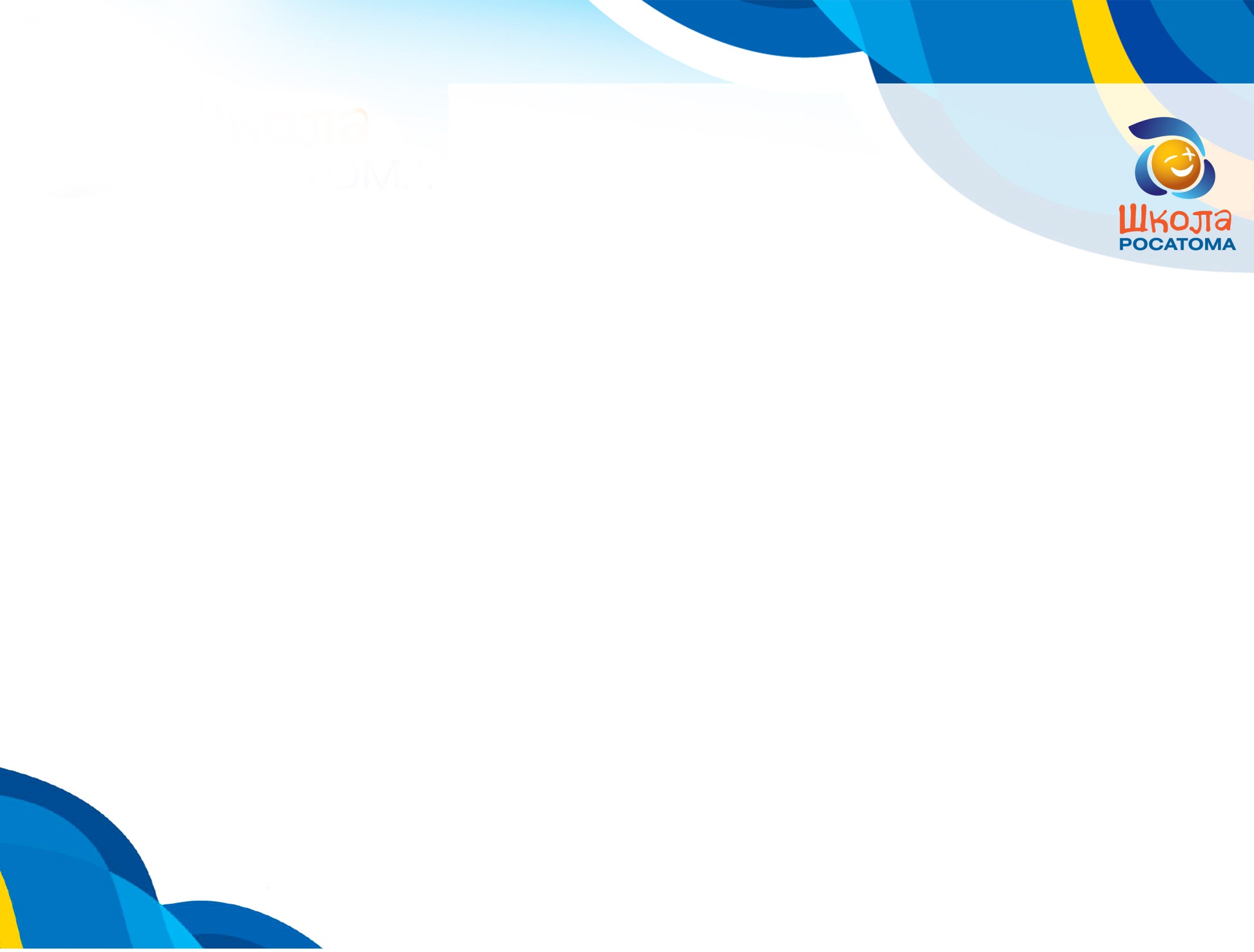 Проект «Rosatom’s cool»
2017-2018 уч.г.
Возможности сотрудничества редакции с ОУ:
детскими пресс-центрами системы дополнительного  образования городов-участников проекта «Школа Росатома»;
 сетевыми школами и детскими садами;
 образовательными учреждениями (отдельные участники)
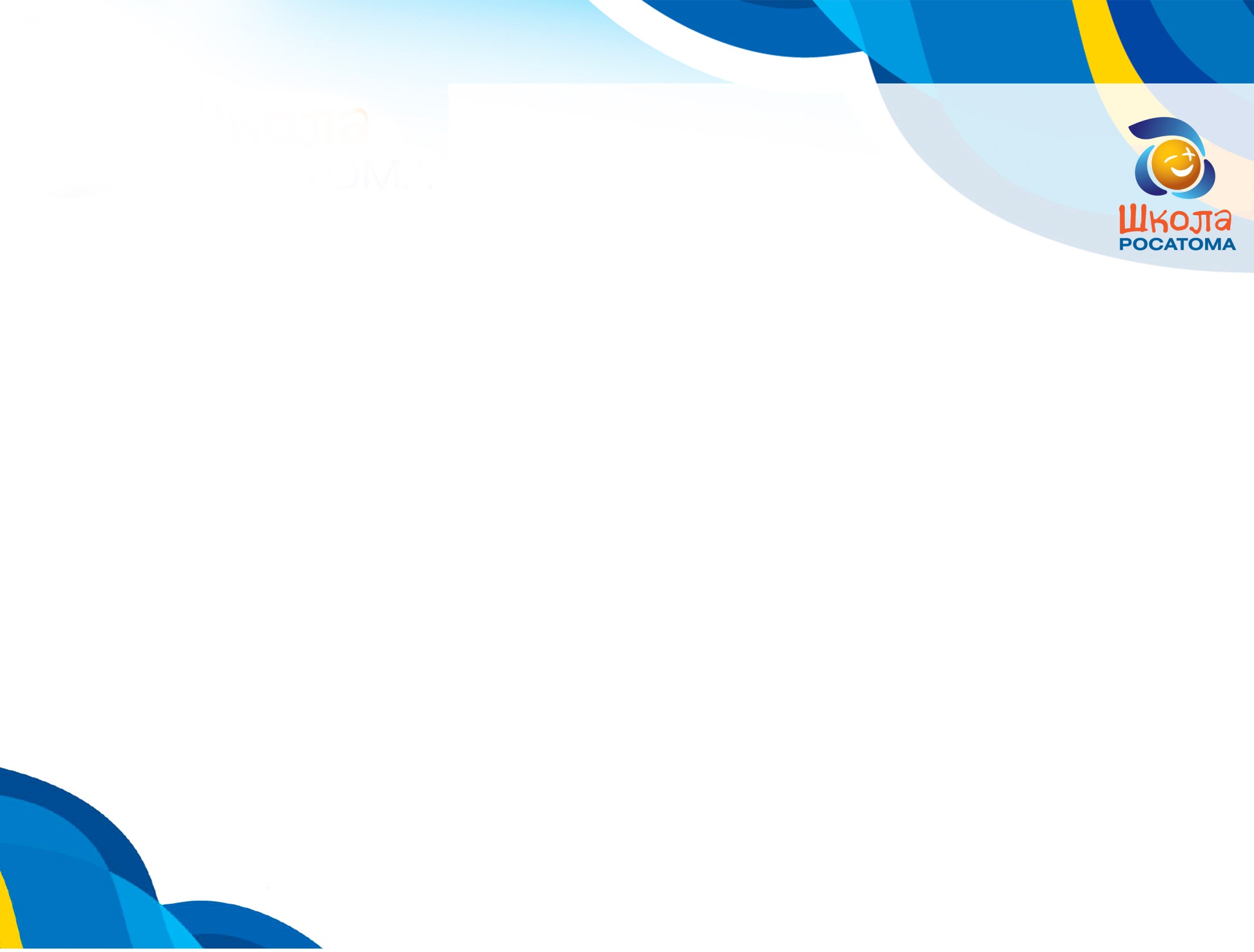 Спасибо за внимание!
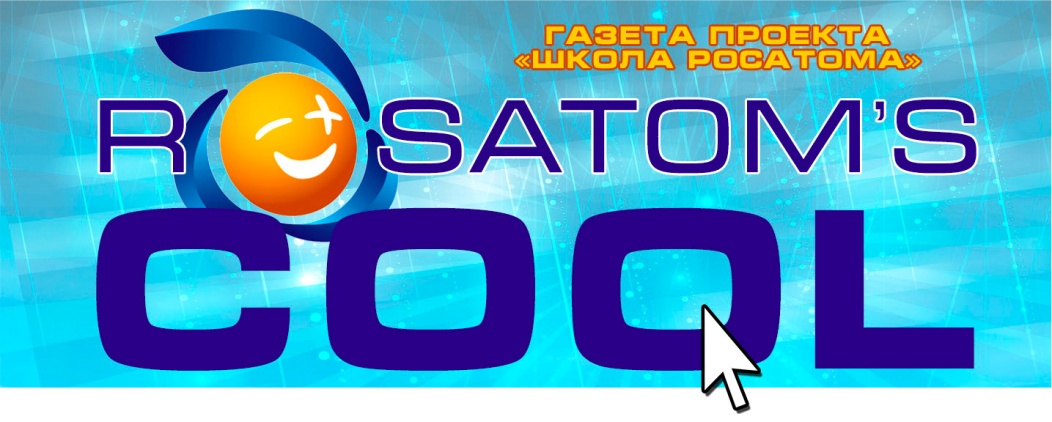